community soil relationship
community Soil relationship
Definition - What does Soil mean?
Soil, often called the Skin of the Earth, is a mixture of decaying organic matter (humus), minerals, liquids, and many countless living organisms. Soil covering the Earth is a medium for plant growth and a means of water storage. A particular soil’s texture, mineral composition, fertility, and consistency can vary from location to location.
Community:
Community, also called biological community,
 in biology, an interacting group of various species in a common location.
 For example, a forest of trees and undergrowth plants, inhabited by animals and rooted in soil containing bacteria and fungi, constitutes a biological community.
Community includes:
Plants
Animals
Insects 
Human beings
Plants and soil relationship:
Sandy soil –
 are light, warm, dry and tend to be acidic and low in nutrients. Sandy soils are often known as light soils due to their high proportion of sand and little clay (clay weighs more than sand). These soils have quick water drainage and are easy to work with. They are quicker to warm up in spring than clay soils but tend to dry out in summer and suffer from low nutrients that are washed away by rain. The addition of organic matter can help give plants an additional boost of nutrients by improving the nutrient and water holding capacity of the soil.
 Easiest Plants to Grow in Sandy Soil
Bearded Iris (Iris germanica) – 

Black Eyed Susan (Rudbeckia) – 

Russian Sage (Perovskia atriplicifolia) – 

Salvia (Salvia nemorosa) – 

	.
Clay soil – are heavy soils that benefit from high nutrients. Clay soils remain wet and cold in winter and dry out in summer. These soils are made of over 25 percent clay, and because of the spaces found between clay particles, clay soils hold a high amount of water. Because these soils drain slowly and take longer to warm up in summer, combined with drying out and cracking in summer, they can often test gardeners.
 Perennials for Clay Soil

Daylilies (Hemerocallis)

Hosta
Silt soil – are light and moisture retentive soils with a high fertility rating. As silt soils compromise of medium sized particles they are well drained and hold moisture well. As the particles are fine, they can be easily compacted and are prone to washing away with rain. By adding organic matter, the silt particles can be bound into more stable clumps.
Types of Plants Grown in Silty Soil
Hostas (Hosta spp.)
Hellebore (Helleborus x hybridus, 
Cranesbill (Geranium spp.), flowering perennials also called hardy geraniums, grow in moist soil that drains well, making them well-suited for silty gardens.
Roses
Furns
bulbs
Peat soil –
 are high in organic matter and retain a large amount of moisture. This type of soil is very rarely found in a garden and often imported into a garden to provide an optimum soil base for planting. 
crops are grown in peaty soil
plants like; heather, latern trees,witch hazel, camelia , rhondodendron.
Chalk soil – can be either light or heavy but always highly alkaline due to the calcium carbonate or lime within its structure. As these soils are alkaline they will not support the growth of ericaceous plants that require acidic soils to grow. If a chalky soil shows signs of visible white lumps then they can’t be acidified and gardeners should be resigned to only choose plants that prefer an alkaline soil.
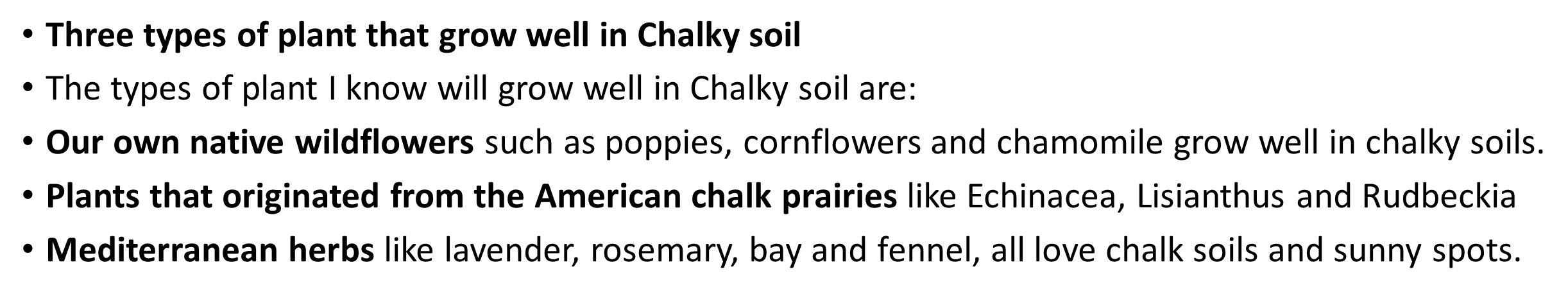 Loam soil – are a mixture of sand, silt and clay that are combined to avoid the negative effects of each type. These soils are fertile, easy to work with and provide good drainage. Depending on their predominant composition they can be either sandy or clay loam. As the soils are a perfect balance of soil particles, they are considered to be a gardeners best friend, but still benefit from topping up with additional organic matter. Image result for crops grown in loamy soil
Crops. The three most widely grown vegetables in American home gardens are tomatoes, peppers and green beans. These are followed by cucumbers, onions and lettuce. Other popular vegetables that will grow well in sandy loams include sweet corn, okra, radishes, eggplant, carrots, pole beans, greens and spinach.
Relationship of soil with animals and insects
Rodents
Earthworms
Termites
Ants
Nematodes
Protozoans
Rotifers
Micro organism(fungi,bacteria)
Detritivores(mites,woodlice and earthworm)
These organisms can act by both physically and chemically and have both beneficial and harmful effects.
Benefits:
Organic matter decomposition
Inorganic transformation
Nitrogen fixation
Harmful effects:
injurious to higher plants
Competition for nutrients
Nutrient deficiencies and toxicities
Production of antibiotics in soils
Human and Soil Interactions:
Erosion
Desertification
Acidification
Deforestation
Salinization
Mining
Urbanization
Erosion
Erosion occurs when soil particles are detached,transported and deposited.erosion is a natural geological process.humams accelerate the process by removing cover.accelerated erosion occur 10 to 100 times than natural erosion.is is caused by removing trees and grasses.it may eroded by wind and water.
Desertification:is the extreme degradation of productive land in arid and semi arid areas.this can create poor quality vegetation and the spreading of deserts in areas that were never desert before.
Acidification:
Occurs when basic cations(Ca and Mg) leach from the soil,leaving the acidic cations in the soil (H,Al,Mn and Fe).the pH decreases and soil become acidic.this is natural process in weathering.
Deforestation:  
                    cutting of forests.it is very severe problem.
Salinization:
                  build up of salt on soil surface.this can cause physical soil damage.
Mining
                surface mining can drastically change the landscape.